Mission of God
Lesson 7: Let God Be God
Opening Discussion:

When are you tempted to not “let God be God”? What things in your life is it hard to let go of and place fully in God’s hands?
Part 1: Only God…
Only God can see the future and fully knows the past:
Isaiah 55:8-9 –  “For my thoughts are not your thoughts, neither are your ways my ways, declares the Lord. For as the heavens are higher than the earth, so are my ways higher than your ways and my thoughts than your thoughts.”

Psalm 147:5 – “Great is our Lord, and abundant in power; his understanding is beyond measure.”
Part 1: Only God…
Only God has authority over all:
Psalm 33:9 – “For he spoke, and it came to be; he commanded, and it stood firm.”

Matthew 28:18 – Jesus said, “All authority in heaven and on earth has been given to me.” 

Psalm 135:6 – “Whatever the Lord pleases, he does, in heaven and on earth, in the seas and all deeps.”
Part 1: Only God…
Only God has authority over all:
Ephesians 1:20-22 – “He raised [Christ] from the dead and seated him at his right hand in the heavenly places, far above all rule and authority and power and dominion, and above every name that is named, not only in this age but also in the one to come. And he put all things under his feet and gave him as head over all things to the church.”
Part 1: Only God…
Only God works faith:
John 6:29 – “Jesus answered them, ‘This is the work of God, that you believe in him whom he has sent.’”

Hebrews 12:2 – “Looking to Jesus, the founder and perfecter of our faith…”

John 6:44 – “No one can come to me unless the Father who sent me draws him… ”
Part 1: Only God…
Only God works faith:
2 Corinthians 4:6 – “For God, who said, ‘Let light shine out of darkness,’ has shone in our hearts to give the light of the knowledge of the glory of God in the face of Jesus Christ.” 

John 14:6 – “I am the way, and the truth, and the life. No one comes to the Father except through me.”

Ephesians 2:8-9 – “For by grace you have been saved through faith. And this is not your own doing; it is the gift of God, not a result of works, so that no one may boast.”
Part 1: Only God…
Only God saves:
Acts 4:12 – “And there is salvation in no one else, for there is no other name under heaven given among men by which we must be saved.”

Isaiah 43:11 – “I, I am the LORD, and besides me there is no savior.”

Romans 6:23 – “For the wages of sin is death, but the free gift of God is eternal life in Christ Jesus our Lord.”
Let God be God! 

We have no business pretending that we are responsible for any of the things that God does. We need to let God be God.
Part 2: Aggressive Waiting - Be a Fisherman
Read Luke 5:1-11.

Psalm 27:14 – “Wait for the LORD; be strong, and let your heart take courage; wait for the LORD!”
Discuss: 

What does it mean to be like a fisherman? What things can fishermen do and what things are out of their control? What role does waiting play in fishing?
Psalm 127:1 – “Unless the LORD builds the house, those who build it labor in vain.” 

Discuss: 

How does this verse both affirm our action in God’s Mission and remind us to let God be God?
Part 3: As You Go...
Matthew 28:19 – “Go therefore and make disciples of all nations…”

1 Peter 3:15 – “In your hearts honor Christ the Lord as holy, always being prepared to make a defense to anyone who asks you for a reason for the hope that is in you; yet do it with gentleness and respect.”
Discuss: 

We are ready and prepared to “go where the fish are” and follow where God leads, but it’s hard to change direction if we aren’t moving. 

What kinds of questions could your church ask to learn where the fish are around you, how God is already moving, and how you might best join in His work?
Part 3: Engaging: Explaining vs. Proclaiming
Matthew 10:7-8 – “And proclaim as you go, saying, ‘The kingdom of heaven is at hand.’ Heal the sick, raise the dead, cleanse lepers, cast out demons. You received without paying; give without pay.”

John 5:39-40 – “You search the Scriptures because you think that in them you have eternal life; and it is they that bear witness about me, yet you refuse to come to me that you may have life.”
Part 3: Engaging: Explaining vs. Proclaiming
1 Corinthians 2:1-5 – “And I, when I came to you, brothers, did not come proclaiming to you the testimony of God with lofty speech or wisdom. For I decided to know nothing among you except Jesus Christ and him crucified. And I was with you in weakness and in fear and much trembling, and my speech and my message were not in plausible words of wisdom, but in demonstration of the Spirit and of power,  so that your faith might not rest in the wisdom of men but in the power of God.”
Part 3: Engaging: Explaining vs. Proclaiming
Explaining = Telling others about Jesus based on our knowledge and understanding in order to convince them of the truth.

Proclaiming = Letting God speak His Word through us to declare what He has done for YOU, leaving room for the Spirit to work and strengthen faith.

Think about the difference between talking about love and proclaiming “I love you!”
Discuss: 

What do you think about this distinction between explaining and proclaiming? In your experience, is explaining easier? Why or why not? 

Based on the verses above, why is explaining dangerous as a basis for our witness?
Discuss: 

Try to think of specific examples of what it might look like to proclaim rather than explain in a conversation where you are sharing your faith.
Conclusion: 

Only God can give faith and only God can save. We don’t know exactly how God will use us, but we know that He will. We walk by faith – working hard and moving out to go where the fish are – but trusting in God to do His mission.
Now what? 

Think back over all the lessons of this Bible study series. What are 3 key takeaways for you? What are 2 specific action steps that you want to take in response to these takeaways?
“I believe that I cannot by my own reason or strength believe in Jesus Christ, my Lord, or come to Him; but the Holy Spirit has called me by the Gospel, enlightened me with His gifts, sanctified and kept me in the true faith. In the same way He calls, gathers, enlightens, and sanctifies the whole Christian church on earth, and keeps it with Jesus Christ in the one true faith.”
SC 3rd Art.
Luther Quote to Ponder
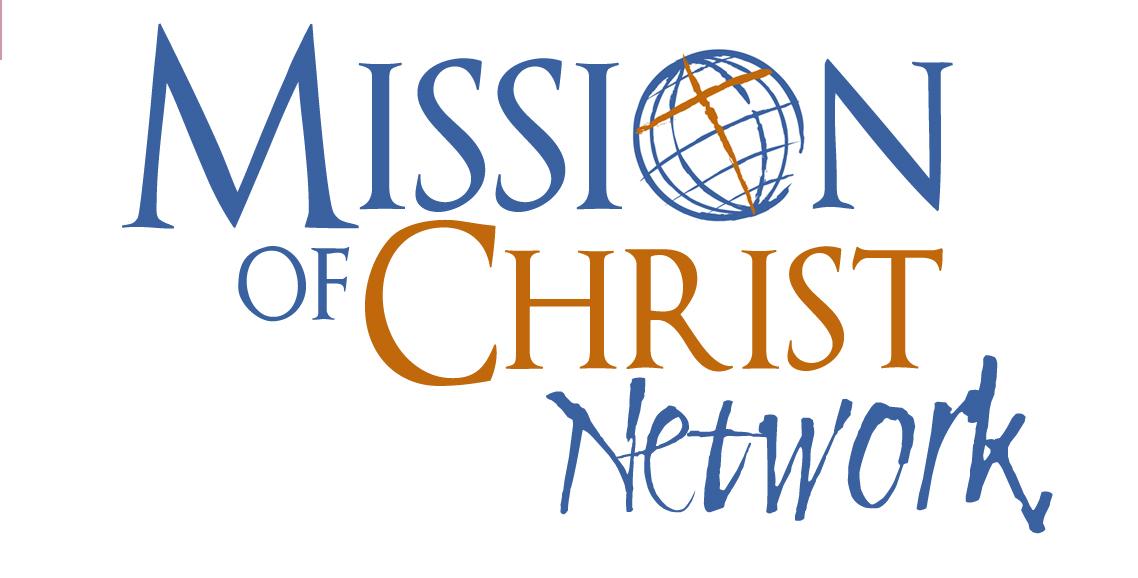